PROBABILIDAD Y ESTADÍSTICA 1
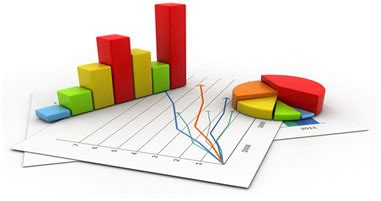 PROFESORA:    ING. QUÍMICO. 

LIDIA VÁZQUEZ GARCÍA
METODOLOGÍA DE TRABAJO